DOPRAVNÍ NEHODY NA ŽELEZNIČNÍCH PŘEJEZDECH
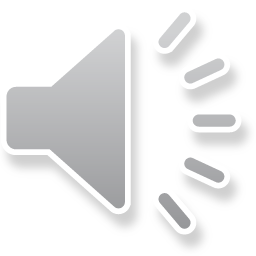 Sára MÁLKOVÁ, SDH Třebovětice
OBSAH
STATISTIKY
BEZPEČNÉ CHOVÁNÍ NA ŽELEZNIČNÍCH PŘEJEZDECH
CO DĚLAT NEJDŘÍVE
PRVOTNÍ ZÁSAH V PŘÍPADĚ POŽÁRU
ZÁSAH
SOUČINNOST SLOŽEK IZS
TŘÍDĚNÍ ZRANĚNÝCH METODOU START
STATISTIKY
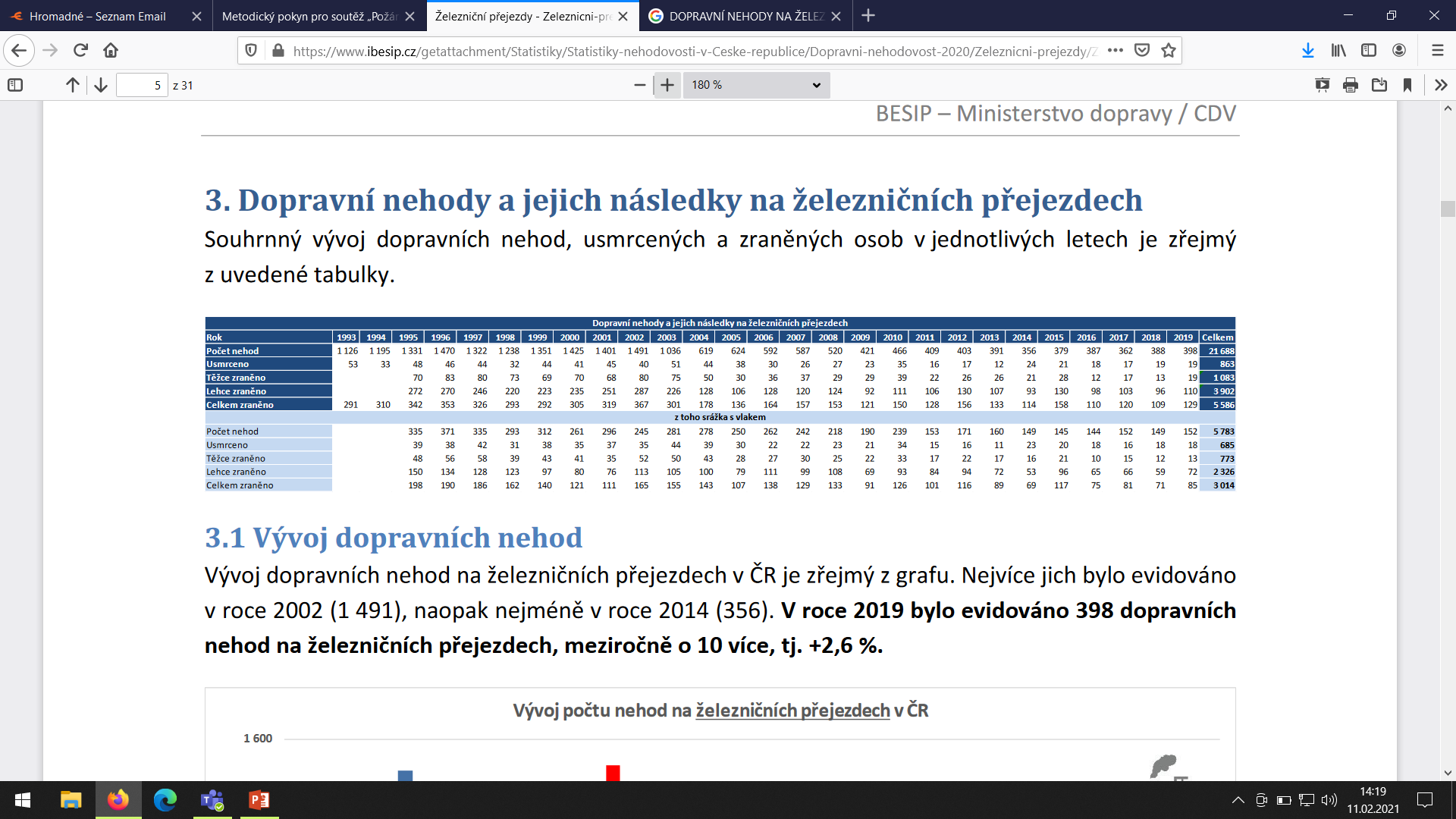 BEZPEČNÉ CHOVÁNÍ NA ŽELEZNIČNÍCH PŘEJEZDECH
ZÁSADY: ❶Před přejezdem se musí řidič nebo chodec přesvědčit, že je přejezd bezpečné překonat
❷Pokud se nejedná o souběžnou jízdu, musí vozidla přes přejezd přejíždět jen v jednom jízdním pruhu
❸Ve vzdálenosti 50 m před železničním přejezdem a při jeho přejíždění smí řidič jet rychlostí nejvýše 30 km/h, pokud svítí přerušované bílé světlo signálu přejezdového zabezpečovacího zařízení, může jet maximálně 50 km/h
❹  Dojde-li k zastavení vozidla na železničním přejezdu, musí jeho řidič odstranit vozidlo mimo železniční trať, a nemůže-li tak učinit, musí neprodleně učinit vše, aby řidiči kolejových vozidel byli před nebezpečím včas varováni.
❺Pokud je před přejezdem značka „Stůj, dej přednost jízdě!“, musí řidič zastavit vozidlo na takovém místě, odkud má náležitý rozhled na trať.
Řidič nesmí vjíždět na železniční přejezd:
 a) je-li dávána výstraha dvěma červenými střídavě přerušovanými světly signálu přejezdového zabezpečovacího zařízení,
 b) je-li dávána výstraha přerušovaným zvukem houkačky nebo zvonku přejezdového zabezpečovacího zařízení,
 c) sklápějí-li se, jsou-li sklopeny nebo zdvihají-li se závory,
 d) je-li již vidět nebo slyšet přijíždějící vlak nebo jiné drážní vozidlo nebo je-li slyšet jeho houkání nebo pískání; toto neplatí, svítí-li přerušované bílé světlo signálu přejezdového zabezpečovacího zařízení,
 e) dává-li znamení k zastavení vozidla zaměstnanec dráhy kroužením červeným nebo žlutým praporkem a za snížené viditelnosti kroužením červeným světlem,
 f) nedovoluje-li situace za železničním přejezdem jeho bezpečné přejetí a pokračování v jízdě
CO UDĚLAT NEJDŘÍVE
Zůstane-li z jakéhokoliv důvodu vozidlo na ŽP, co nejrychleji vozidlo opustíme a pokud je čas, snažíme se jej odstranit z trati, pokud to nelze, musíme udělat vše, co je v naší moci (např. zavolat na číslo 150, 158, 112), aby byl strojvedoucí před nebezpečím včas varován
Zavoláme na číslo 112 nebo 150
Dispečinku oznámíme: JMÉNO
                                                                   KDE SE NACHÁZÍME (s přesnou polohou nám pomůže 
                                                                          unikátní identifikační číslo, které je na zadní straně 
                                                                         každého výstražného kříže)
                                                                  POPÍŠEME SITUACI, VE KTERÉ SE NACHÁZÍME
Pokud se na místě nachází zranění začneme s první pomocí
NEPANIKAŘIT!!! Řídit se pokynů zaměstnanců ČD
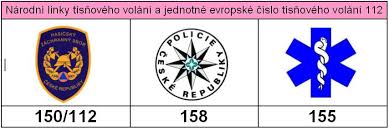 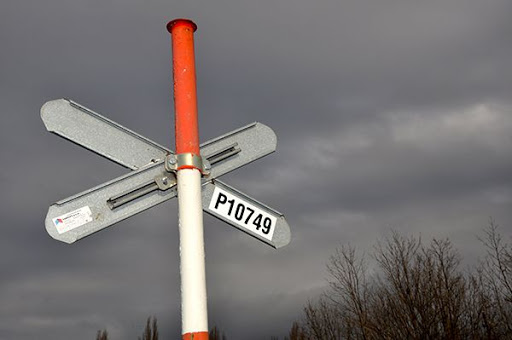 PRVOTNÍ ZÁSAH V PŘÍPADĚ POŽÁRU
PHP (přenosný hasící přístroj) 
- práškový (hořlavé plyny, benzín, nafta, oleje, pevné materiály, elektrická zařízení pod proudem, počítače, televizory a další elektronika.)    
- pěnový (pevné hořlavé látky, benzín, nafta, minerální oleje a tuky.)
- vodní (dřevo, textil, papír, plasty, uhlí a jiné podobné materiály.)
sněhový (hořlavé plyny a kapaliny, barvy, laky, benzín, nafta, asfalt, vosk, dehet, olej, elektrická zařízení pod proudem, jemná mechanika a elektronické zařízení.)
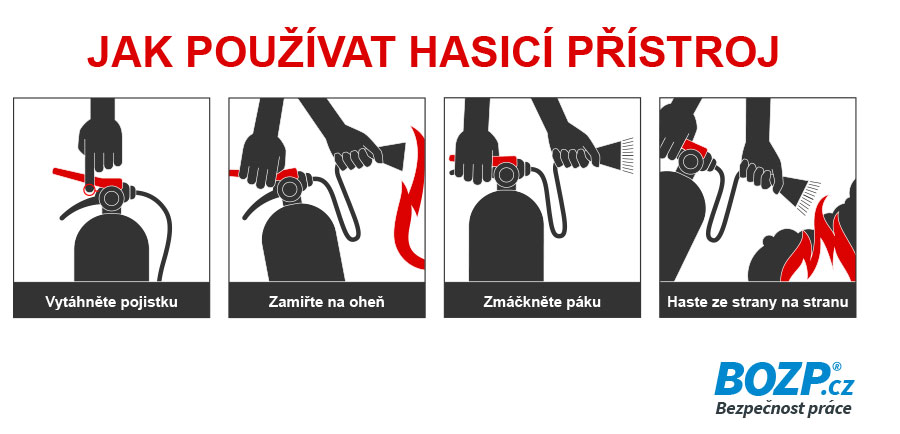 ZÁSAH
Nejdříve se provede průzkum, při kterém se zjistí počet havarovaných vozidel, osob (ve vlaku, vozidle, okolí), jejich zranění a ohrožení
Na základě průzkumu a možností složek IZS se stanoví priority v postupu záchranných prací
Prostřednictvím KOPIS informovat HZS ČD, povolat jednotku, vyrozumět odpovědné zaměstnance železnic kvůli vyloučení dopravního provozu kolem místa zásahu
Základní podmínkou při zásahu je vypnutí a zajištění vypnutého stavu trakčního vedení (není nutné provádět, pokud se používají nevodivé hasební prostředky a je dodržena bezpečná vzdálenost od TV – 1,5 m pro osoby a 0,9 m pro předměty)
KOPIS = operační a informační středisko HZS kraje
SOUČINNOST SLOŽEK IZS
ZÁCHRANNÉ PRÁCE
zajištění ochrany zasahujících složek IZS a osob zdržujících se v místě dopravní nehody proti vnějším faktorům, zejména před ohrožením přijíždějícími vozidly (PČR)
uhašení požárů havarovaných vozidel (HZS)
provedení  nezbytných  technických  opatření  k  zajištění  ochrany  záchranářů a dalších osob (odpojení baterie, zajištění stability havarovaného vozidla apod.), (HZS)
vynesení nebo vyproštění zraněných osob z vozidel, (HZS)
poskytování první pomoci zraněným osobám (ZZS, můžou pomoci i HZS a PČR)
poskytování přednemocniční neodkladné péče, (ZZS)
umožnění transportu zraněných sanitkami nebo vrtulníky (přenosy zraněných, zřízení stanoviště zraněných, provizorního heliportu) (IZS)
zajištění úniku nebezpečných látek do životního prostředí, (HZS)
další  bezprostředně  nutné  práce  k  zajištění  ochrany  života  zdraví,  majetku a životního prostředí.
IZS = integrovaný záchranný systém
HZS = hasičský záchranný sbor
PČR = policie ČR
ZZS = zdravotnická záchranná služba
TŘÍDĚNÍ ZRANĚNÝCH METODOU START(snadná terapie a rychlé třídění)
Podstatou je odhad a označení závažnosti poranění a stanovení pořadí transportu z nebezpečné zóny 
Každá osoba se označí barevným štítkem s číslicí (nejprve se označí oběti patřící do skupiny č.3)
Č. 3 – ZELENÁ (samotný odchod ze zóny nebo se vzájemnou pomocí)
  I.  Zranění se hlasitě osloví: ,,Všichni, kdo mě slyší a mohou chodit přijďte ke mně!“
 II. Označí se zeleným štítkem a odvedou se členem transportní skupiny pryč k ošetření
III. Mají tendenci se vracet! V krajní nouzi, pokud chtějí, mohou pod dohledem pomoci s první pomocí (pokud to podmínky dovolují)
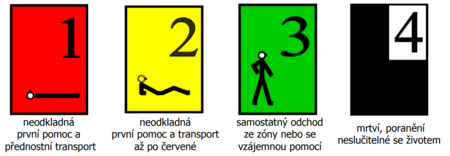 Č. 4 – ČERNÁ (mrtví, poranění neslučitelná se životem), označí se a ponechají na místě nálezu

Č. 1 – ČERVENÁ (neodkladná PP a přednostní transport)
  I. zhodnotí se stav dýchání, prokrvení a vědomí 
 II. zranění jsou v kritickém stavu, mohou přežít jen tehdy, dostanou-li       neodkladnou PP a provedení život zachraňujících úkonů v nejkratším možném čase zastavením masivního krvácení zprůchodněním dýchacích cest záklonem hlavy, potom jsou určeni k přednostnímu transportu

Č. 2 – ŽLUTÁ (neodkladná PP a transport až po č.1)
  I. zhodnotí se stav dýchání, prokrvení a vědomí 
 II. zranění nejsou v kritickém stavu (dechově i oběhově stabilní) a nevyžadující okamžitý transport, přežití raněných je velmi reálné, bude-li poskytnuta odborná pomoc do 1 hodiny od vzniku poranění
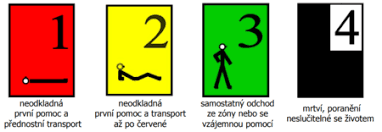 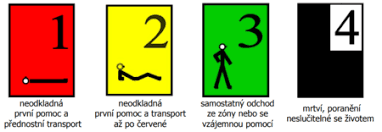 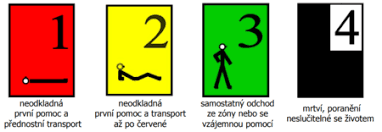 VŠICHNI CHODÍCÍ
3
DÝCHÁNÍ
NE
ANO
Frekvence dýchání
Kontrola polohy a dých. cest
Přes
30/min
Pod 
30/min
ANO
NE
1
PROKRVENÍ
4
1
Tep na a. radialis
nehmatný
hmatný
Kapilární plnění
1
nereaguje
nad 2 s
pod 2 s
VĚDOMÍ
Zástava krvácení
na jednoduchou výzvu
2
reaguje
1
ZDROJE:
https://www.ibesip.cz/getattachment/Statistiky/Statistiky-nehodovosti-v-Ceske-republice/Dopravni-nehodovost-2020/Zeleznicni-prejezdy/Zeleznicni-prejezdy.pdf?lang=cs-CZ
https://www.policie.cz/clanek/krajske-reditelstvi-policie-kvs-prevence-bezpecne-na-prejezdech.aspx
https://www.zachranny-kruh.cz/bezpecna-doprava/hromadna-doprava/zeleznicni-prejezdy.html
https://www.skolenibozp.cz/aktuality/druhy-hasici-pristroju/
Katalog typových činností integrovaného záchranného systému - Dopravní nehoda STČ 08/IZS
Bojový řád jednotek požární ochrany – N 21 Nebezpečí na železnici
                                                                       - S 5 Zásah pod trakčním vedením
                                                                       - S 11 Třídění velkého počtu raněných metodou START
                                                                       - D 3 Dopravní nehody s velkým počtem osob
Nehody na železničních přejezdech jsou pro všechny zúčastněné složité jak po fyzické tak i psychické stránce. Složky IZS se musí potýkat s nepřehledným terénem a možným velkým počtem zraněných. Proto je důležité dodržovat dopravní předpisy.
DĚKUJI ZA POZORNOST. : )